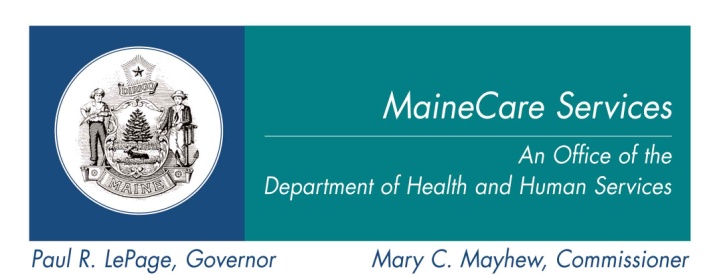 SIM Steering Committee AgendaJuly 10, 201310:00 a.m. – 12:00 p.m.
1